Театр миниатюр «Зеркало»
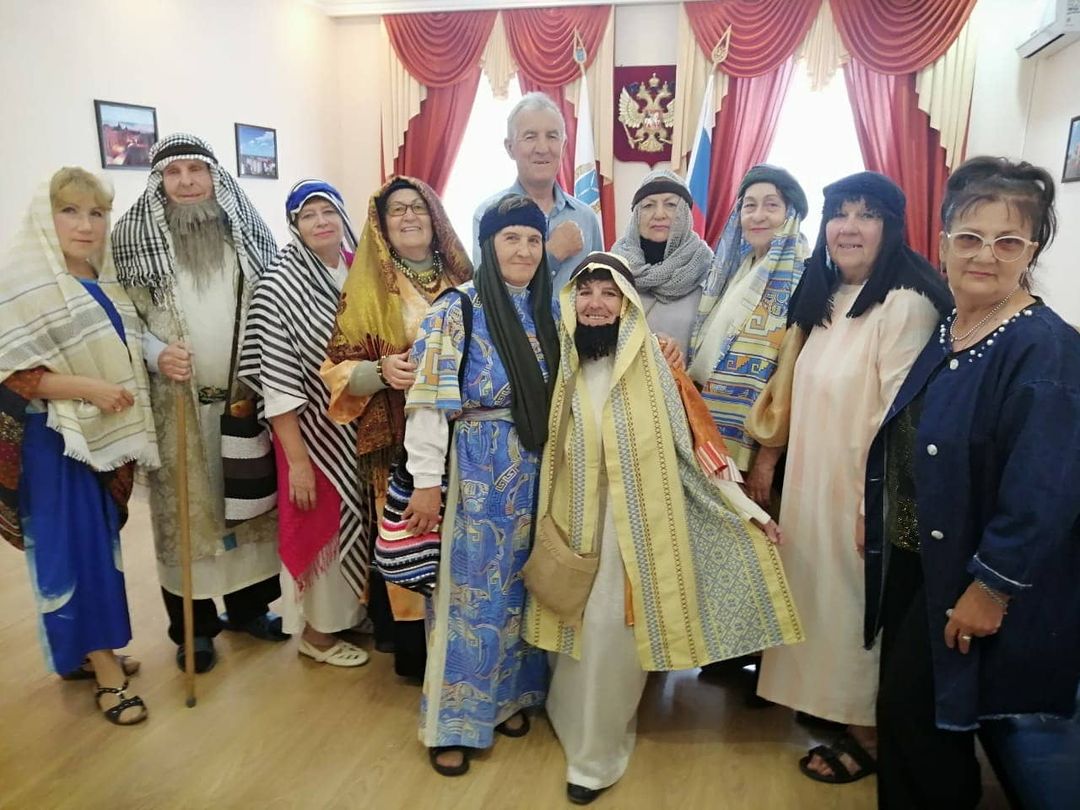 Рабочие моменты
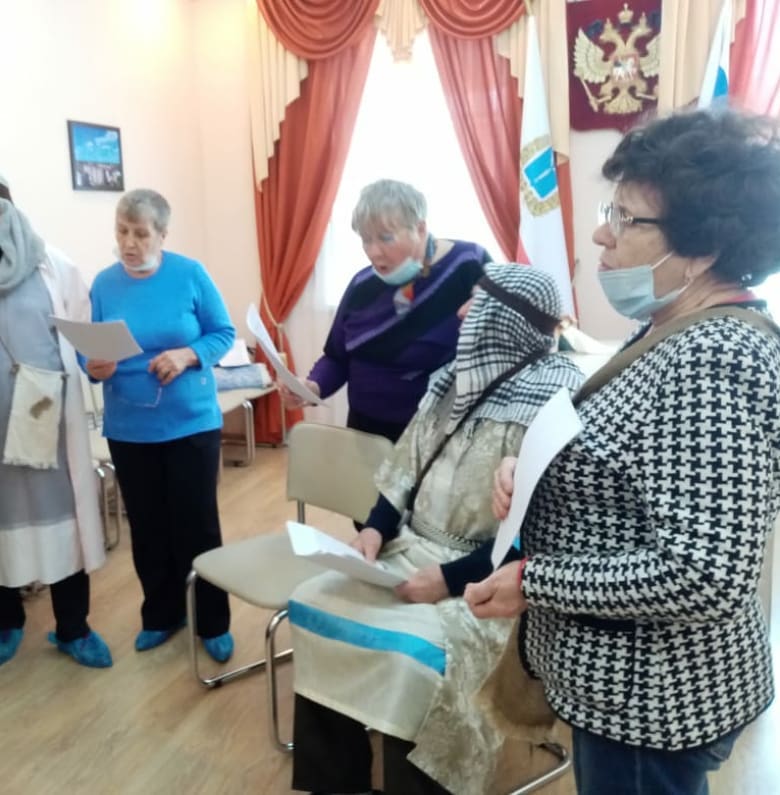 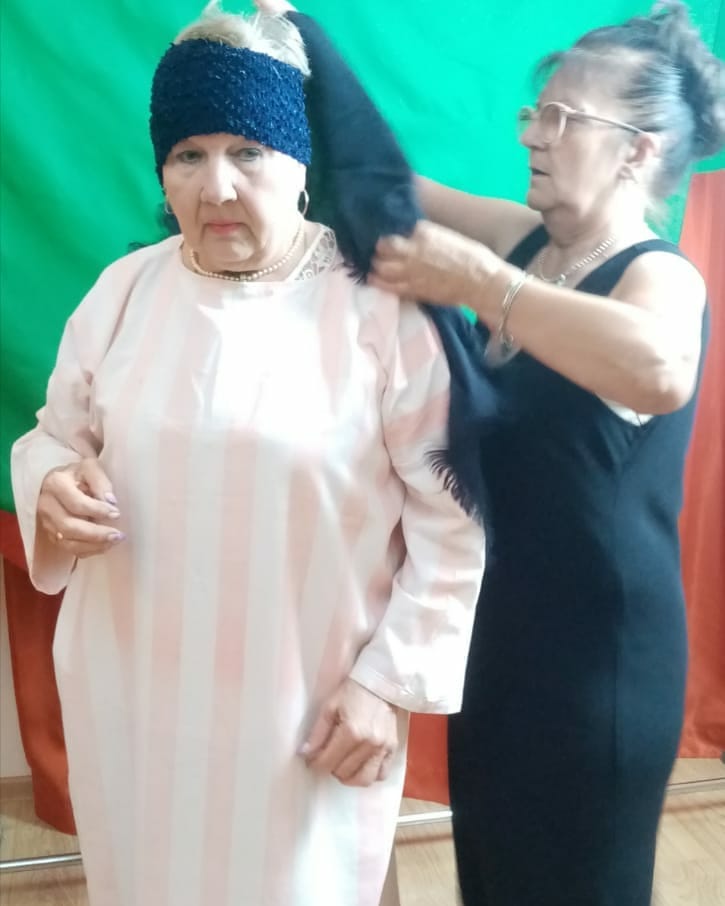 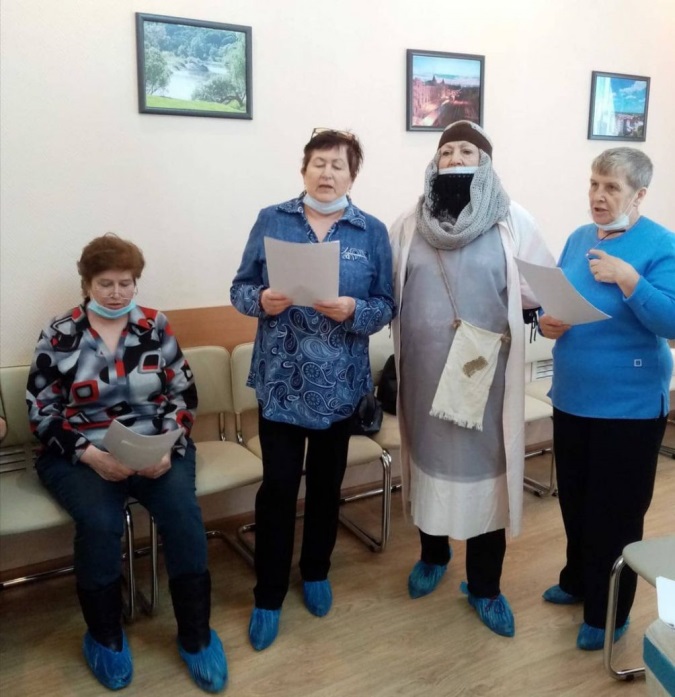 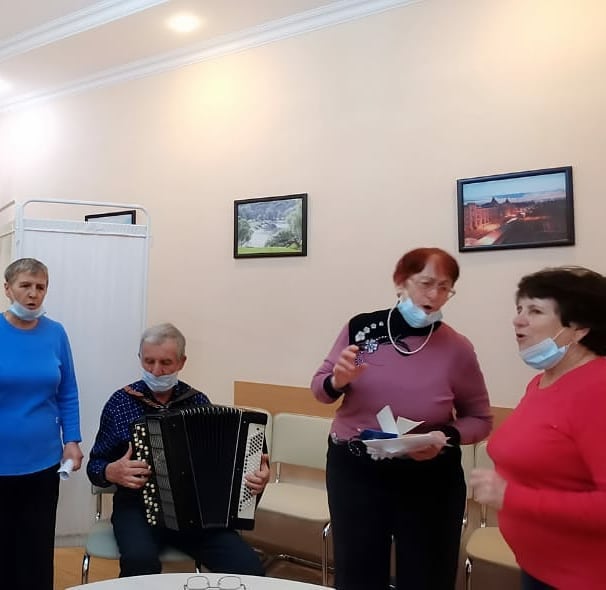 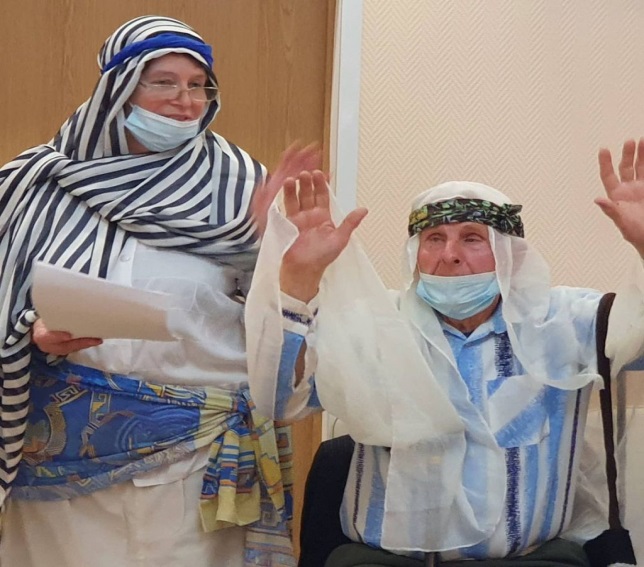 Инвалиды, пожилые, а вместе театр
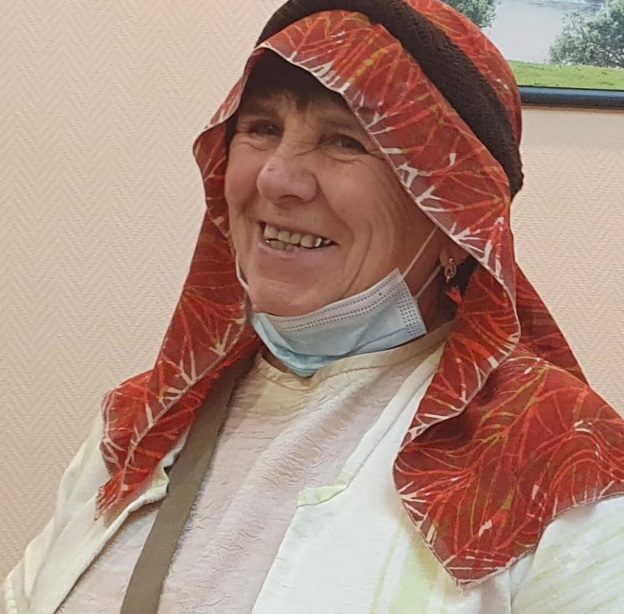 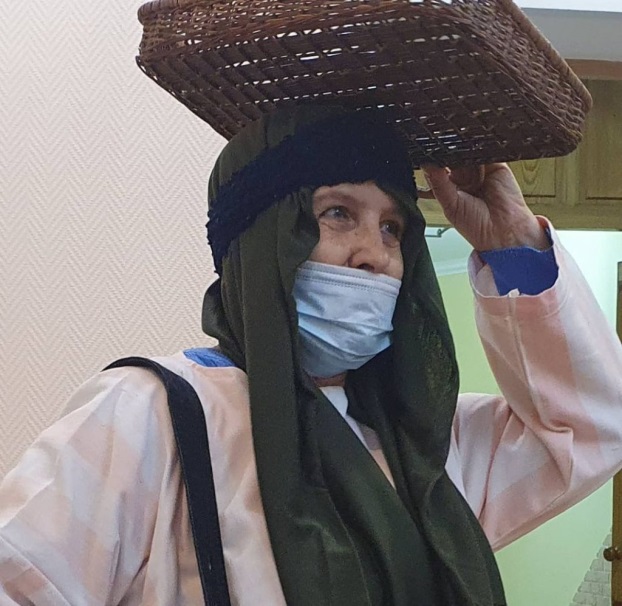 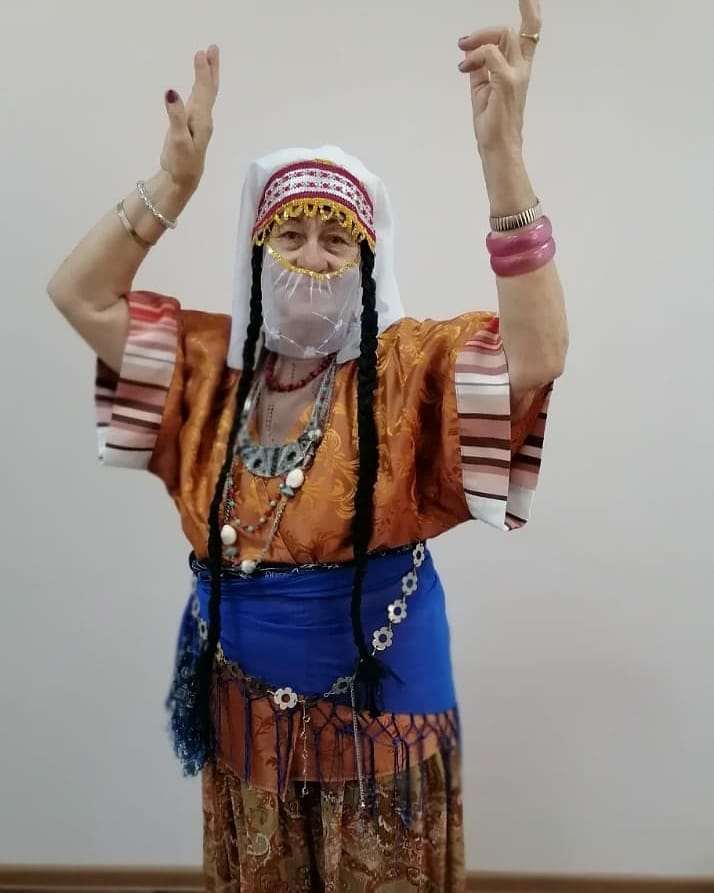 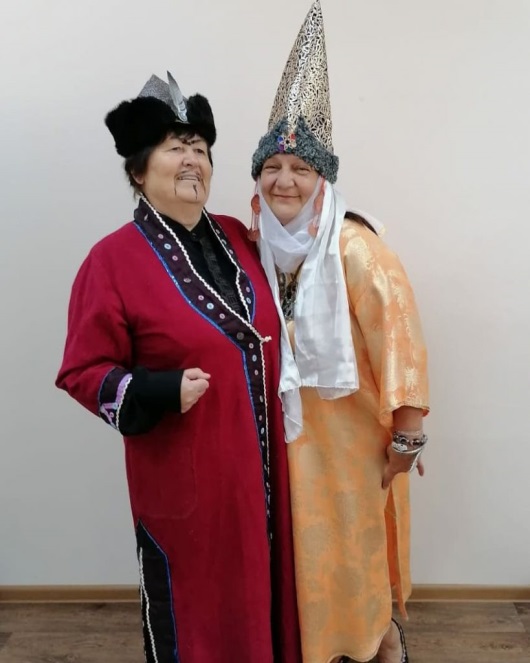 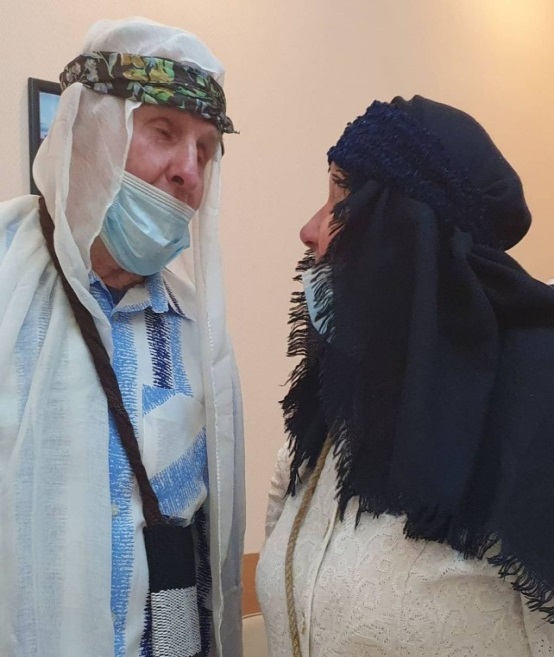 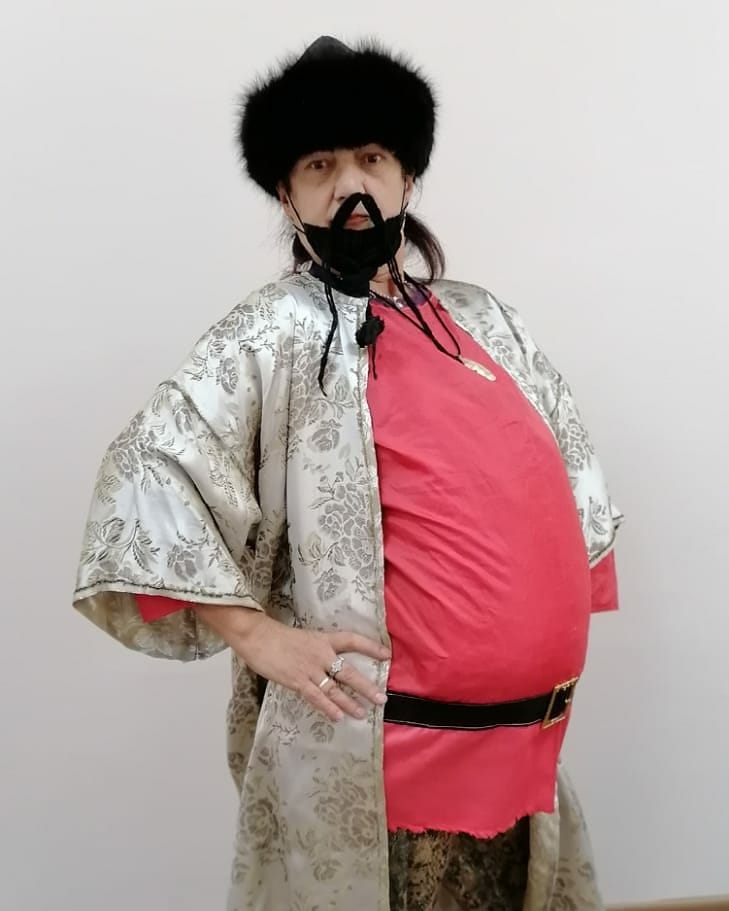 Спектакль ко Дню Победы
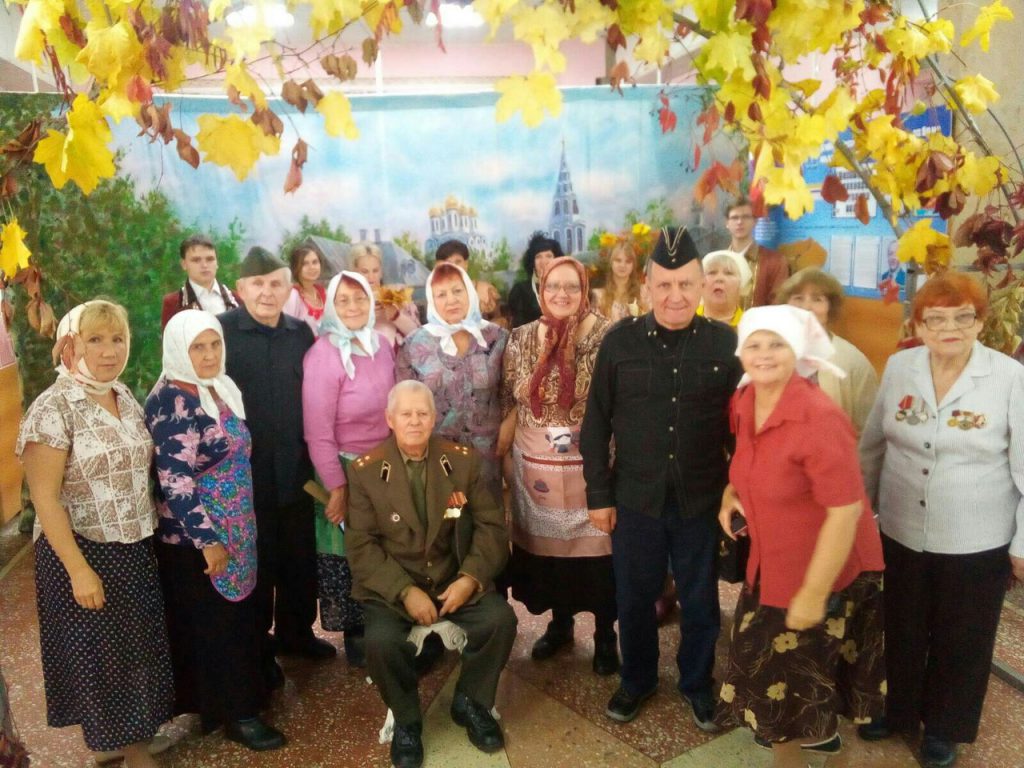 Спектакль к 800-летию А. Невского
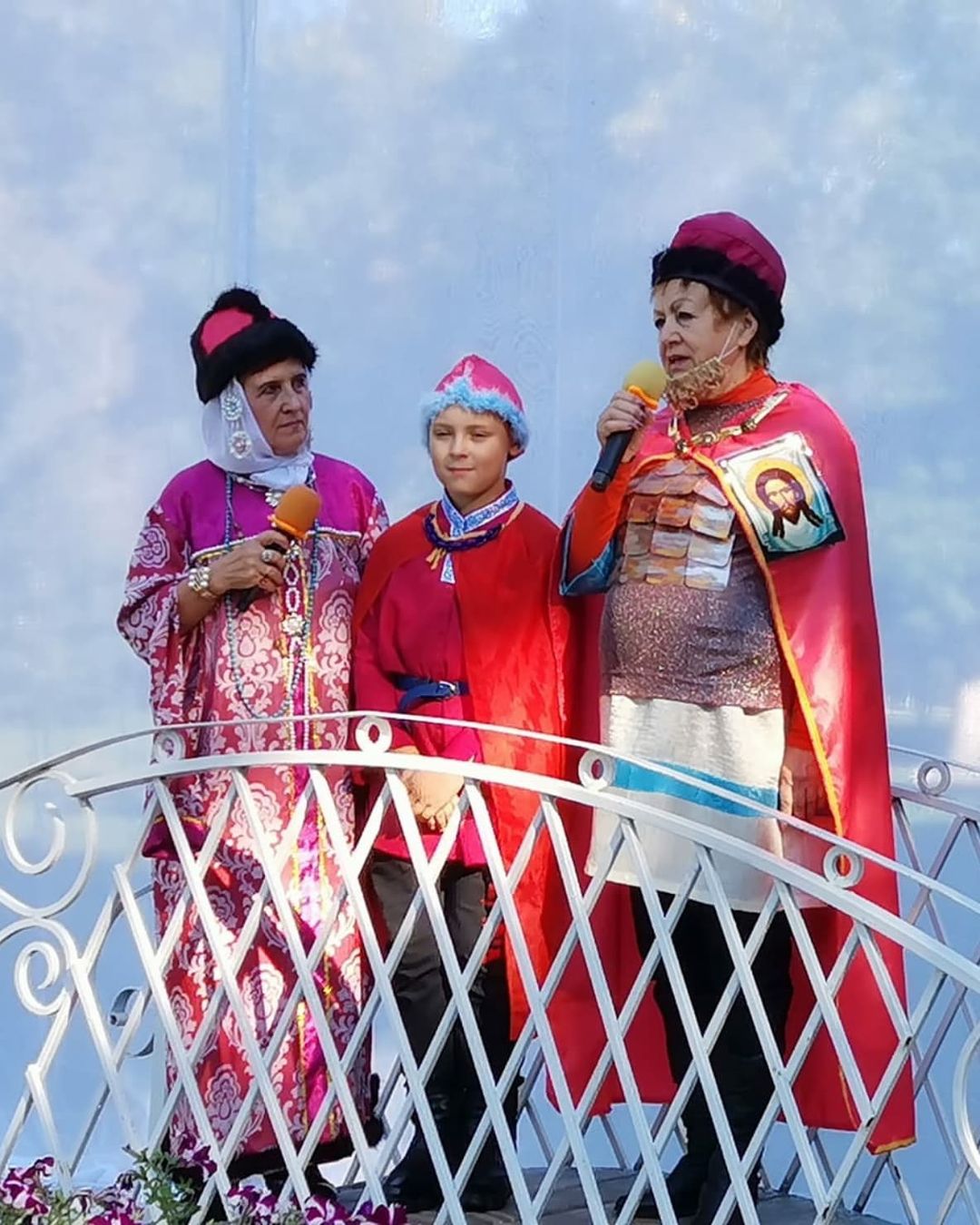 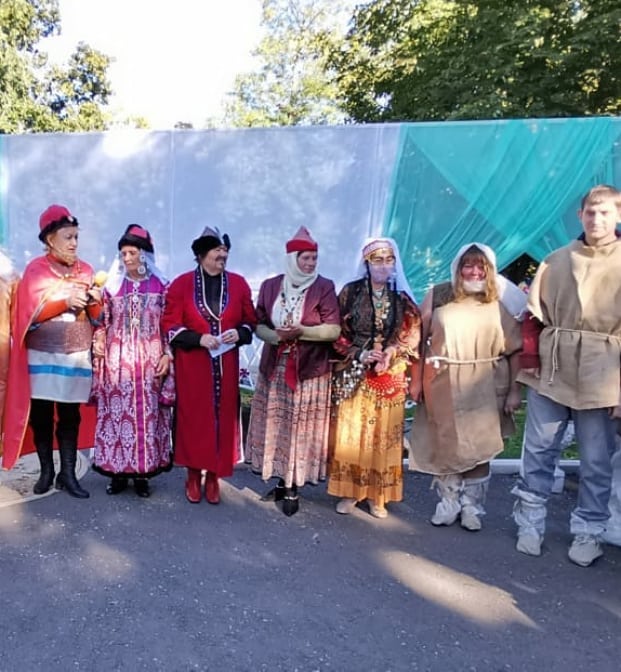 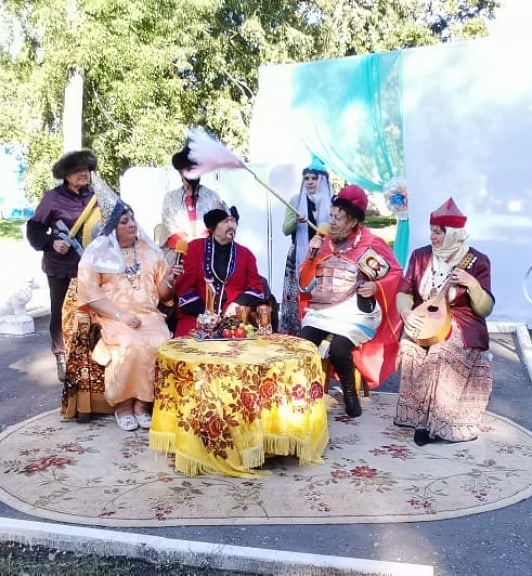